Горячие напитки
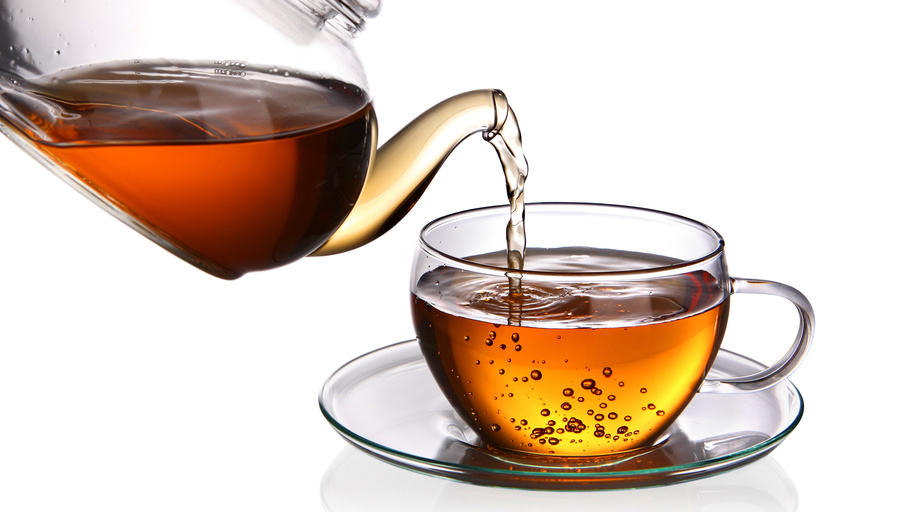 Чай



Кофе
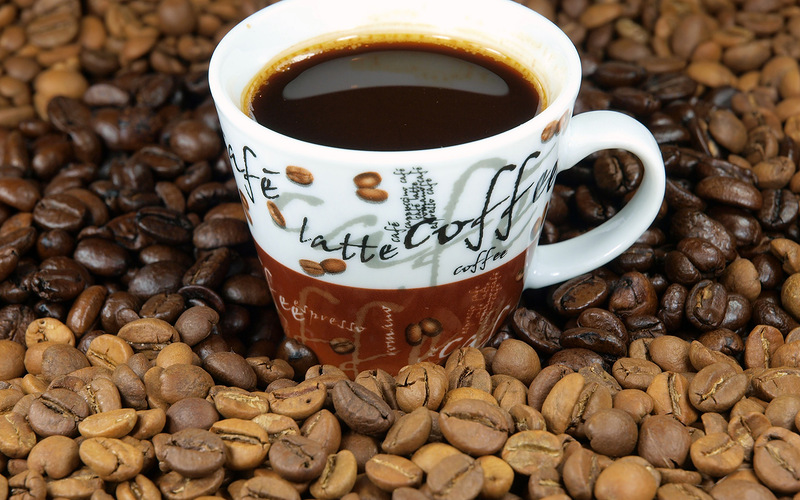 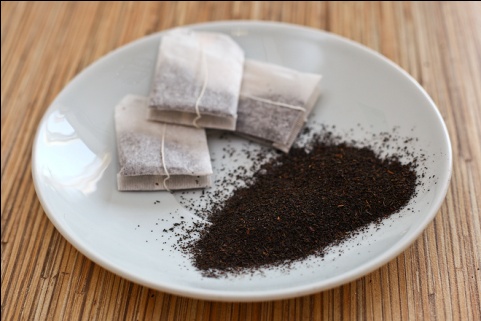 Родина чая – Китай. Молодой листочек по – китайски называется «тцайей». Отсюда и произошло слово «чай».
     Чай тонизирующий напиток, обладающим высокими вкусовыми и ароматическими свойствами. Он придаёт ощущение бодрости, улучшает пищеварение. Чай не только утоляет жажду, но и способствует снижению артериального давления, помогает при цинге, кори, подагре, остром ревматизме.
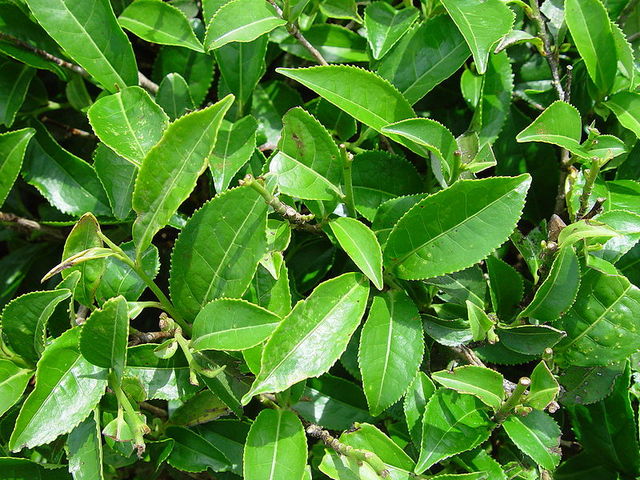 История чая насчитывает как минимум 5 тысячелетий. Первыми его стали пить китайцы. Однажды, китайский император, Шень Нун, отдыхая в лесу, приказал согреть воду для питья. Неожиданно поднялся ветер, и в чашку попало несколько чайных листьев. Император выпил напиток и почувствовал себя бодрее. Так зародился обычай пить чай.
Виды и сорта чая
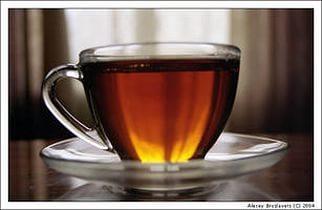 Черный чай
   Зелёный чай 
   Красный чай 
   Жёлтый чай 
   Лечебный чай
   Ароматизированный
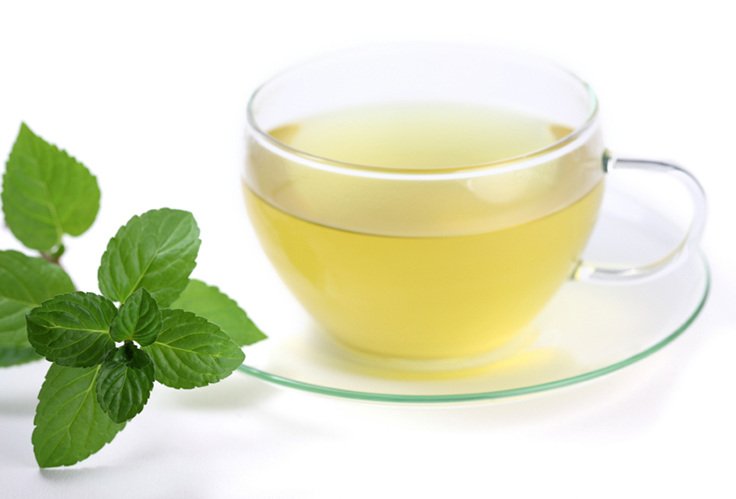 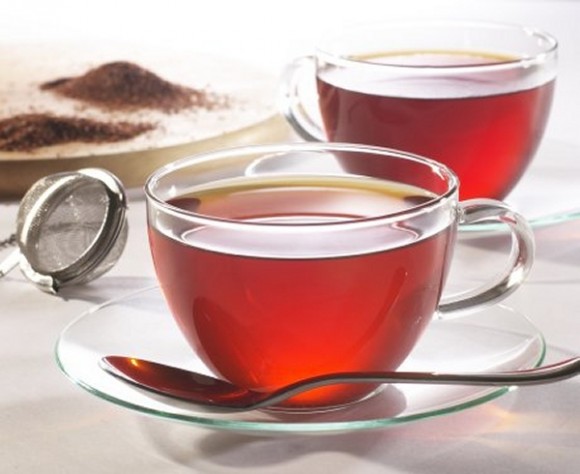 Разновидности чая
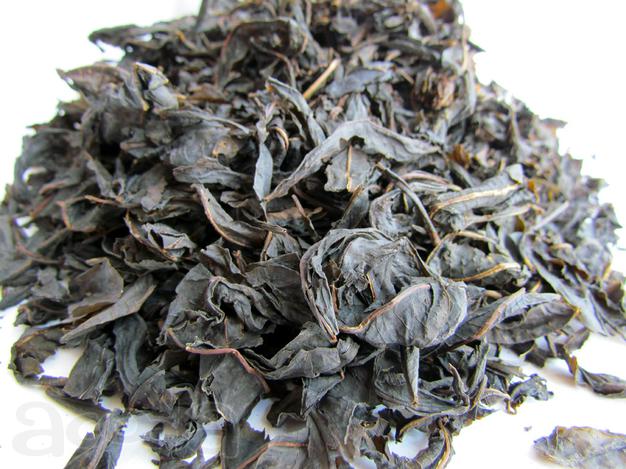 Листовой 
    Гранулированный 
    Купаж
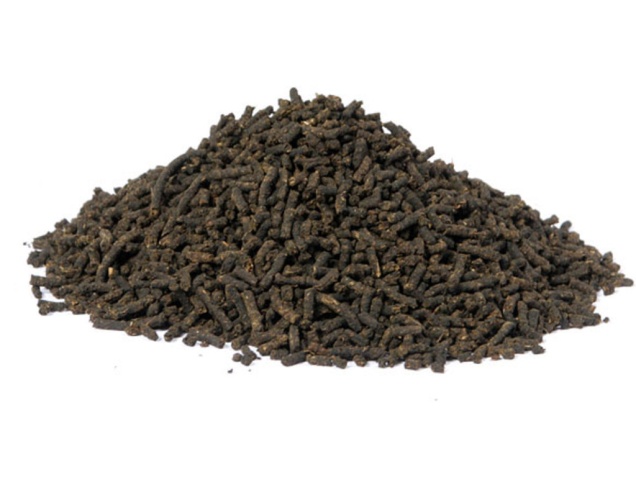 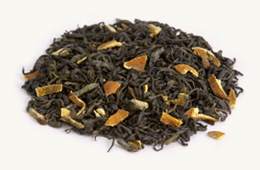 Приготовление чая
Ополоснуть чайник кипятком, чтобы он прогрелся. Засыпать в него чай из расчета на чашку кипятка – одна чайная ложка сухого чая. Кипяток залить 2 раза и дать настояться в течение 5 минут. В то время, когда заварка готовится, налить 1/3 – 1/4 чашки молока, затем туда же долить чай. Этой очередности нужно строго придерживаться, так как ее нарушение (молоко в чай) портит вкус и аромат чая.
Кофе
Кофе тонизирующий напиток, обладающий тонким приятным ароматом и специфическим вкусом. В продажу поступает кофе в зёрнах, молотый и растворимый.
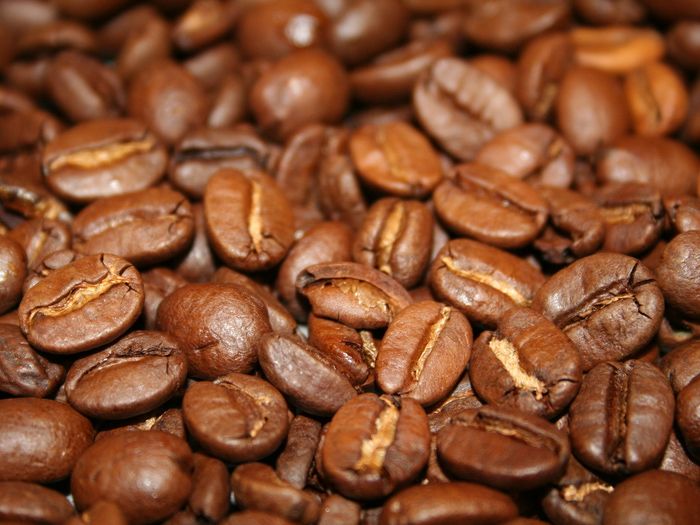 Первооткрывателем удивительных свойств кофе считается эфиопский пастух Кади. Как – то он решил отдохнуть возле зарослей кофейного дерева. Юноша заметил, что козы после поедания плодов кофе становятся бодрее и игривее. Он последовал их примеру и попробовал кофе, после чего ощутил необыкновенный прилив сил.
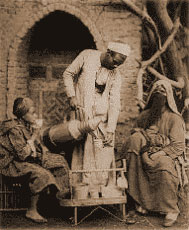 Сорта кофе
Бразильский 
  Колумбийский 
  Гавайский 
  Индийский 
  Кенийский 
  Йеменский
Приготовление кофе
В предварительно прогретую посуду (турку, кофейник) засыпают молотый кофе (1-2 чайный ложки на чашку), заливают кипятком и осторожно доводят до кипения. Снимают посуду с огня и дают настоятся в течение 3-5 минут. Готовый кофе разливают по чашкам.
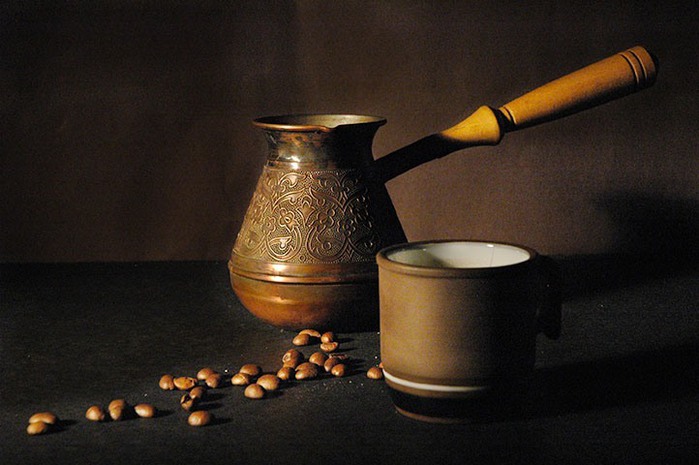 Требования, предъявляемые к приготовлению горячих напитков
Чай и кофе хранят в фарфоровых или стеклянных плотно закупоренных банках
Кофе и чай готовят непосредственно перед употреблением.
Цвет напитка должен быть, если это чай, красно-коричневый или зеленоватым, если кофе- тёмно-коричневым.
Готовые напитки должны иметь свойственные им вкус и аромат.
Практическая работа: «Чай с сахаром»